Makina Laboratuvarı
Bilgilendirme ve Hazırlık Toplantısı
DENEYLER
DENEY TAKVİMİ
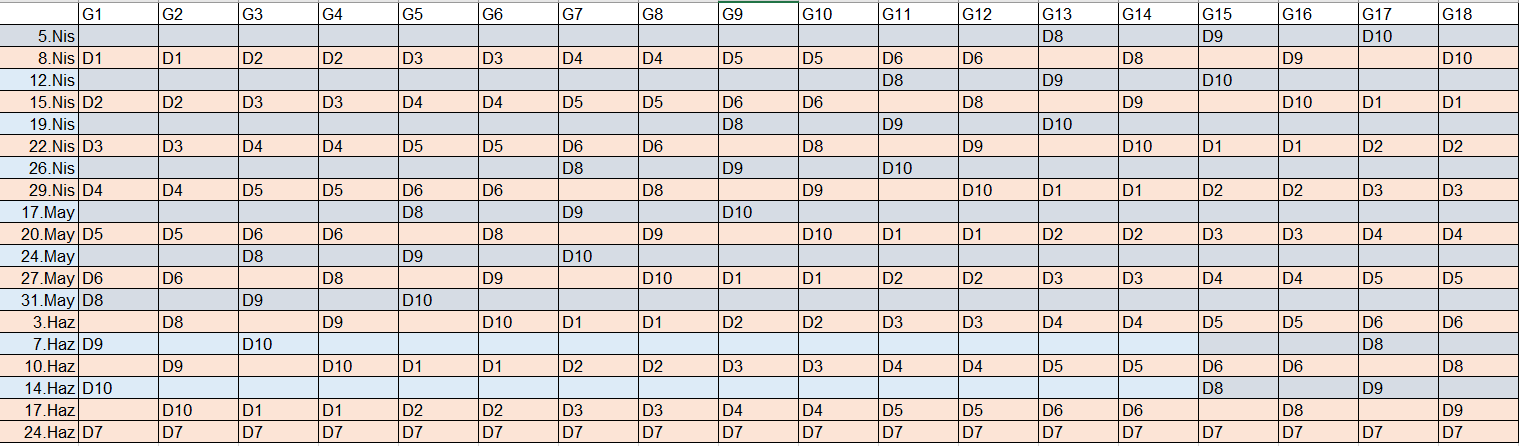 KURALLAR
Kimya Mühendisliği ile ortak bir çalışma yürütülecektir. 
Deneyler 3. Hafta başlayacaktır.
Deneyler Teams üzerinden videolar ve materyaller yardımıyla senkron olarak anlatılacaktır. Her bir deney sorumlusu öğretim üyesi Teams ekip kodu paylaşacaktır. 
Kimya Mühendisliği ile yapılacak ortak 3 deney vardır. İkisi Makine Mühendisliği, biri ise Kimya Mühendisliği deneyidir. Makine Mühendisliği öğrencileri ayrıca 7 deneyden daha sorumludur. Ortak deneyler hem pazartesi hem perşembe günleri yapılacaktır. Diğer deneyler Perşembe günleri olacaktır.
Dersin raporu belirlenen rapor formatında her deneyden sonra grup raporu olarak hazırlanacaktır.
Notlandırma, raporların ortalaması alınarak verilecektir. 
2 adet deneye girmeyen öğrenci devamsızlıktan kalmış sayılacaktır. Gelecek yıl deneylerden sorumludur.
Rapor formatı, deney föyleri ve gruplar Web sayfamızdan duyurulacaktır.
DENEY GRUPLARI
18 adet grup oluşturulacaktır. 
Gruplar en az 4 en fazla 6 kişi olabilir. 
Kendi aranızda grup oluşturduktan sonra Araş. Gör. Dilara KOÇAK’a 
(ddilara.demir@gmail.com) mail atınız. Grup üyeleri Web sitesinde yayınlanacaktır, kontrol ediniz.
RAROR TESLİMİ
Raporlar, deneyin yapıldığı günden bir hafta sonra aynı gün 15:00’e kadar, Teams’te ödevler kısmına yüklenecektir.
Deney raporu 1 gün geç teslim edilirse raporunuz 90 puan üzerinden değerlendirilir. 
Sistem, bir günden sonra kapanacaktır. Bu durumda rapor notu sıfır olur.
Kimya Mühendisliği ile ortak yapılan deneylerin raporları hem Türkçe hem İngilizce olarak hazırlanacaktır.
Rapor formatı paylaşılacaktır.
SORULAR?